Formal Method 2020-Autumn
Review & Assignment Lecture 02
习题回顾课程内容
课程回顾

SAT回顾与作业讲解

谓词逻辑回顾与作业讲解

EUF理论回顾与作业讲解

5. 疑问解答
回顾：课程逻辑
数学基础
集合论
计算复杂性理论
形式文法
结构化归纳法
回顾：课程逻辑
逻辑
霍尔逻辑
命题逻辑（符号系统、证明系统、推导规则）
构造逻辑
谓词逻辑
数学基础
集合论
计算复杂性理论
形式文法
结构化归纳法
回顾：课程逻辑
可满足性问题
SAT
Theory
Pointer
Combination
EUF
LA
Bit Vector
Arrays
逻辑
霍尔逻辑
命题逻辑（符号系统、证明系统、推导规则）
构造逻辑
谓词逻辑
数学基础
集合论
计算复杂性理论
形式文法
结构化归纳法
回顾：课程逻辑
应用
符号执行/混合执行
程序验证
程序分析
程序合成
可满足性问题
SAT
Theory
Pointer
Combination
EUF
LA
Bit Vector
Arrays
逻辑
霍尔逻辑
命题逻辑（符号系统、证明系统、推导规则）
构造逻辑
谓词逻辑
数学基础
集合论
计算复杂性理论
形式文法
结构化归纳法
回顾：课程逻辑
应用
符号执行/混合执行
程序验证
程序分析
程序合成
可满足性问题
SAT
Theory
Pointer
Combination
EUF
LA
Bit Vector
Arrays
逻辑
霍尔逻辑
命题逻辑（符号系统、证明系统、推导规则）
构造逻辑
谓词逻辑
数学基础
集合论
计算复杂性理论
形式文法
结构化归纳法
习题回顾课程内容
课程回顾

SAT回顾与作业讲解

谓词逻辑回顾与作业讲解

EUF理论回顾与作业讲解

5. 疑问解答
回顾：可满足性问题(SAT)
- 是否有一组解使得特定命题逻辑为真
- Valid(P)  <==>  unsat(~P)
- 第一个 NPC 问题 （命题逻辑）
回顾：可满足性问题(SAT)
P != NP
NP 问题
NP Hard 问题
不可判断问题
（Undecidable）
停机问题
谓词逻辑的SAT
NPC问题
- 命题逻辑的 SAT
P问题
回顾：可满足性问题(SAT)
- 是否有一组解使得特定命题逻辑为真
- Valid(P)  <==>  unsat(~P)
- 第一个 NPC 问题 （命题逻辑）
范式
NNF
CNF
回顾：可满足性问题(SAT)
- 是否有一组解使得特定命题逻辑为真
- Valid(P)  <==>  unsat(~P)
- 第一个 NPC 问题 （命题逻辑）
范式
NNF
CNF
CNF
NNF
命题逻辑
回顾：可满足性问题(SAT)
- 这是CNF吗？ (~p \/ (~q \/ p)) ？
\/
\/
~p
~q
p
回顾：可满足性问题(SAT)
- 这是CNF吗？ (~p \/ (~q  \/  p)) ？
- 那么这是CNF吗？ (((~p1 \/ ~p3) /\ (~p1 \/ p4)) /\ ((p2 \/ ~p3) /\ (p2 \/ p4))) ？
/\
\/
\/
/\
~p
/\
\/
\/
\/
\/
~q
p
~p1
p2
~p3
~p1
p4
~p3
p2
p4
回顾：可满足性问题(SAT)
- 这是CNF吗？ (~p \/ (~q  \/  p)) ？
- 或者是 (~p \/  ~q  \/  p ) ？
- 那么这是CNF吗？ (((~p1 \/ ~p3) /\ (~p1 \/ p4)) /\ ((p2 \/ ~p3) /\ (p2 \/ p4))) ？
- 或者是 ((~p1 \/ ~p3) /\ (~p1 \/ p4) /\ (p2 \/ ~p3) /\ (p2 \/ p4)) ？
回顾：可满足性问题(SAT)
- 这是CNF吗？ (~p \/ (~q  \/  p)) ？
- 或者是 (~p \/  ~q  \/  p ) ？
- 那么这是CNF吗？ (((~p1 \/ ~p3) /\ (~p1 \/ p4)) /\ ((p2 \/ ~p3) /\ (p2 \/ p4))) ？
- 或者是 ((~p1 \/ ~p3) /\ (~p1 \/ p4) /\ (p2 \/ ~p3) /\ (p2 \/ p4)) ？
/\
- 实现中，二叉树似乎不太适合描述CNF
- Flatten
\/
\/
\/
\/
\/
~p
~q
p
~p1
~p3
p2
~p1
p2
~p3
p4
p4
回顾：可满足性问题(SAT)
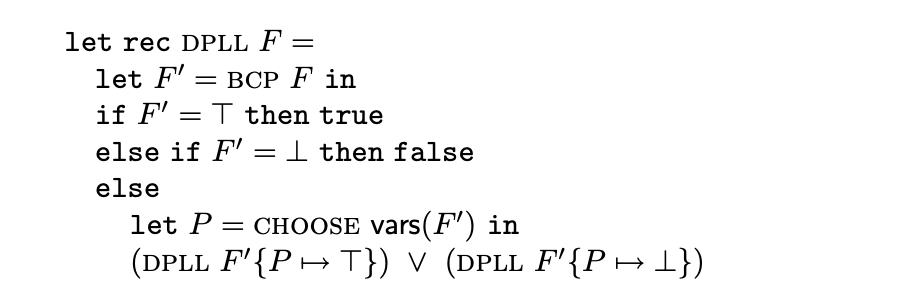 - BCP(Boolean constraint propagation)
C(False)
回顾：可满足性问题(SAT)
- BCP(Boolean constraint propagation)
p /\ (~p /\ q) /\ (r \/ ~q \/ s)
- 1. 找到原子命题，p
- 2. 在其它And项中寻找原子命题的逆命题，~p
(~p /\ q)
q
- 3. 原命题简化为 q /\ (r \/ ~q \/ s),  继续BCP
- 4. 找到原子命题，q
- 5. 简化为： r \/ s
回顾：可满足性问题(SAT)
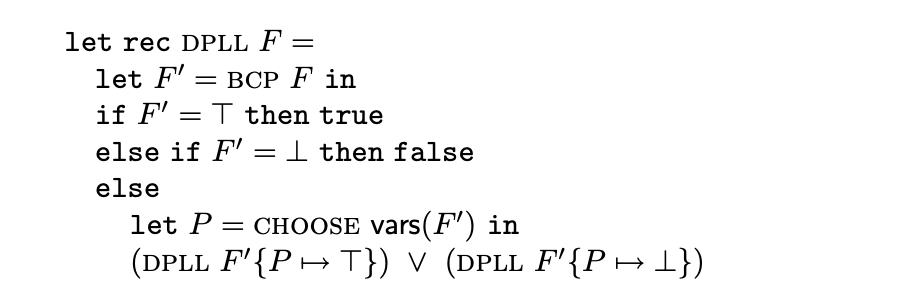 分支变量选择问题：
- 选择在现有命题中既有 P 出现，也有 ～P 出现的命题
- 当命题中的变量只有 P 或者 ～P 时候，我们可以直接给值
- 如：( r \/ ~s) /\ r ，可以直接另r：True ，s：False
回顾：可满足性问题(SAT)
- 该选择哪个变量进行分支？
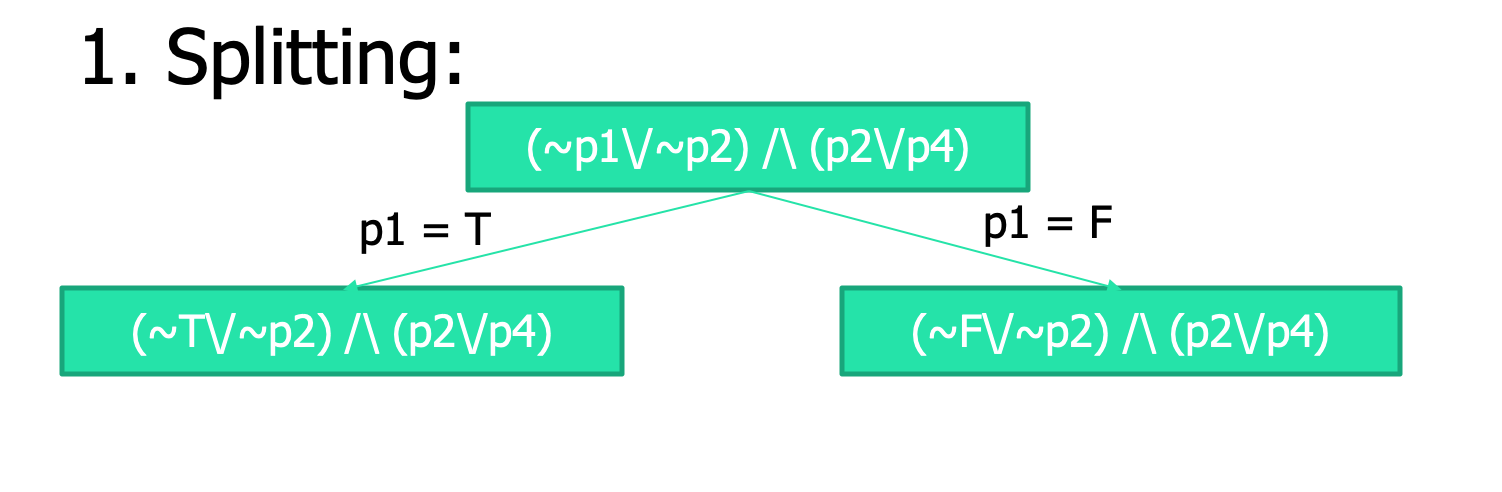 习题回顾课程内容
课程回顾

SAT回顾与作业讲解

谓词逻辑回顾与作业讲解

EUF理论回顾与作业讲解

5. 疑问解答
回顾：谓词逻辑
回顾：谓词逻辑
回顾：谓词逻辑
回顾：谓词逻辑
回顾：谓词逻辑
回顾：谓词逻辑
习题回顾课程内容
课程回顾

SAT回顾与作业讲解

谓词逻辑回顾与作业讲解

EUF理论回顾与作业讲解

5. 疑问解答
回顾：EUF理论回顾与作业讲解
谓词逻辑的可满足性是 Undecided Problem
理论（Theory）是谓词逻辑的子集
EUF 等式与未解释函数理论
语法(Syntax)
回顾：EUF理论回顾与作业讲解
- 什么是未解释函数？
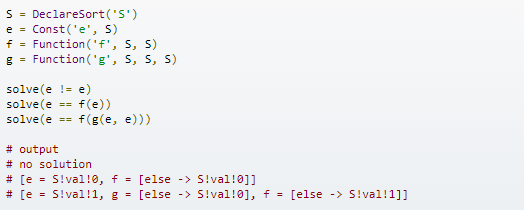 回顾：EUF理论回顾与作业讲解
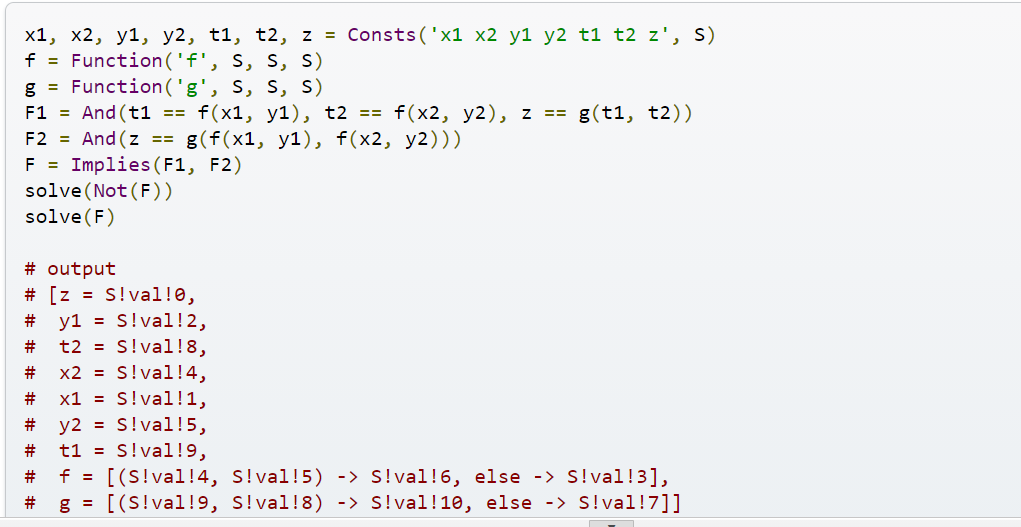 回顾：EUF理论回顾与作业讲解
使用EUF理论证明算法等价和翻译验证中，最后都需要去证明

		P1 /\ P2 -> out_1 == out_2
如果 P1 或者 P2 为 False 该式子也成立，
这样还能证明算法等价或者进行翻译验证吗？
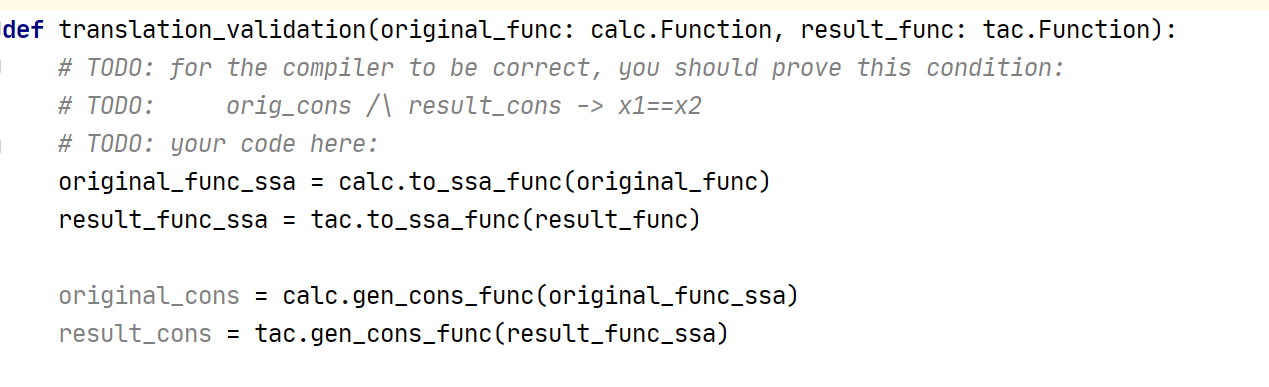 习题回顾课程内容
课程回顾

SAT回顾与作业讲解

谓词逻辑回顾与作业讲解

EUF理论回顾与作业讲解

5. 疑问解答
谢谢，周末愉快！